Count Your Blessings
2/4
Eb/G - MI

Verses: 4/Chorus
PDHymns.com
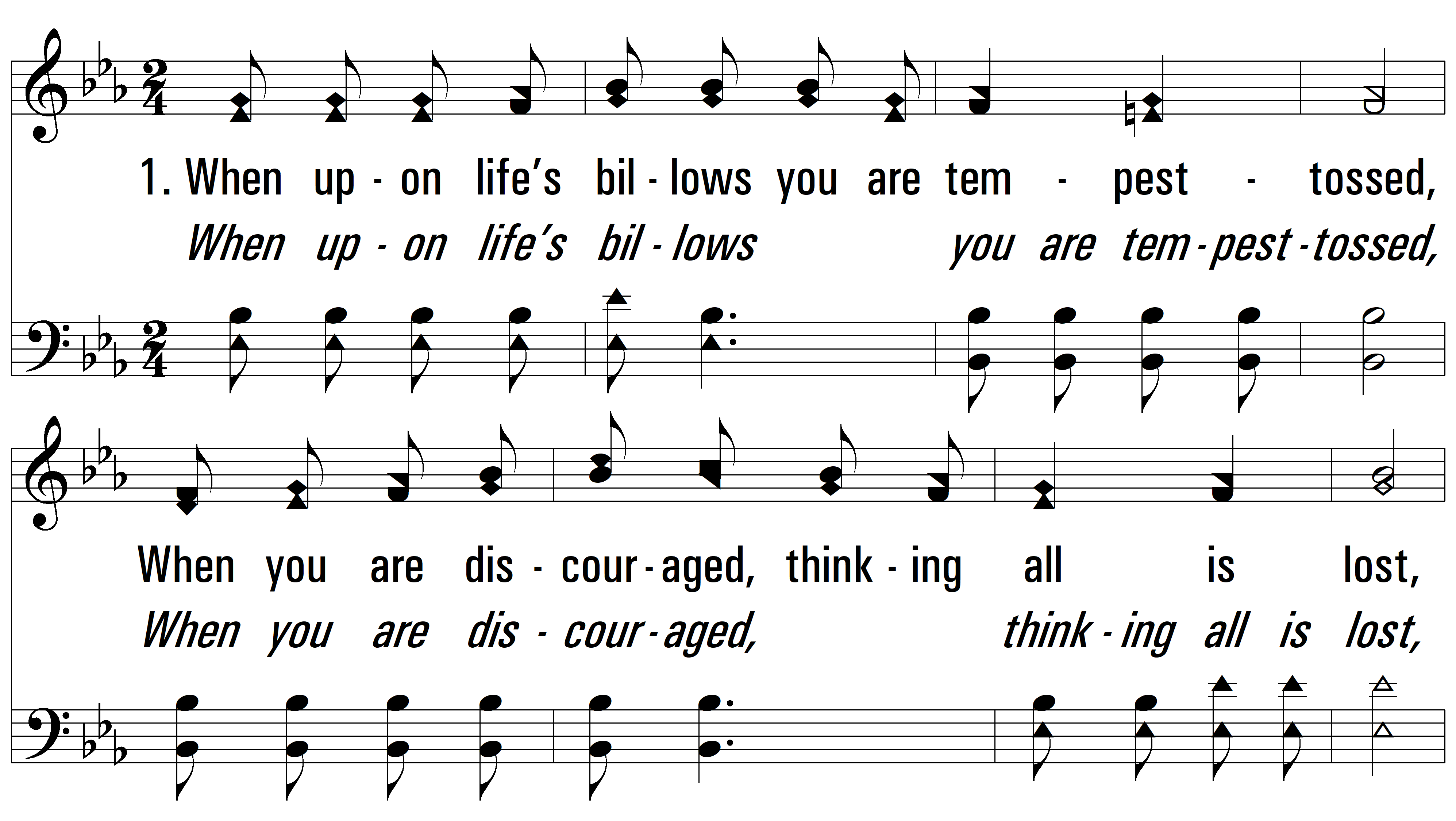 vs. 1 ~ Count Your Blessings
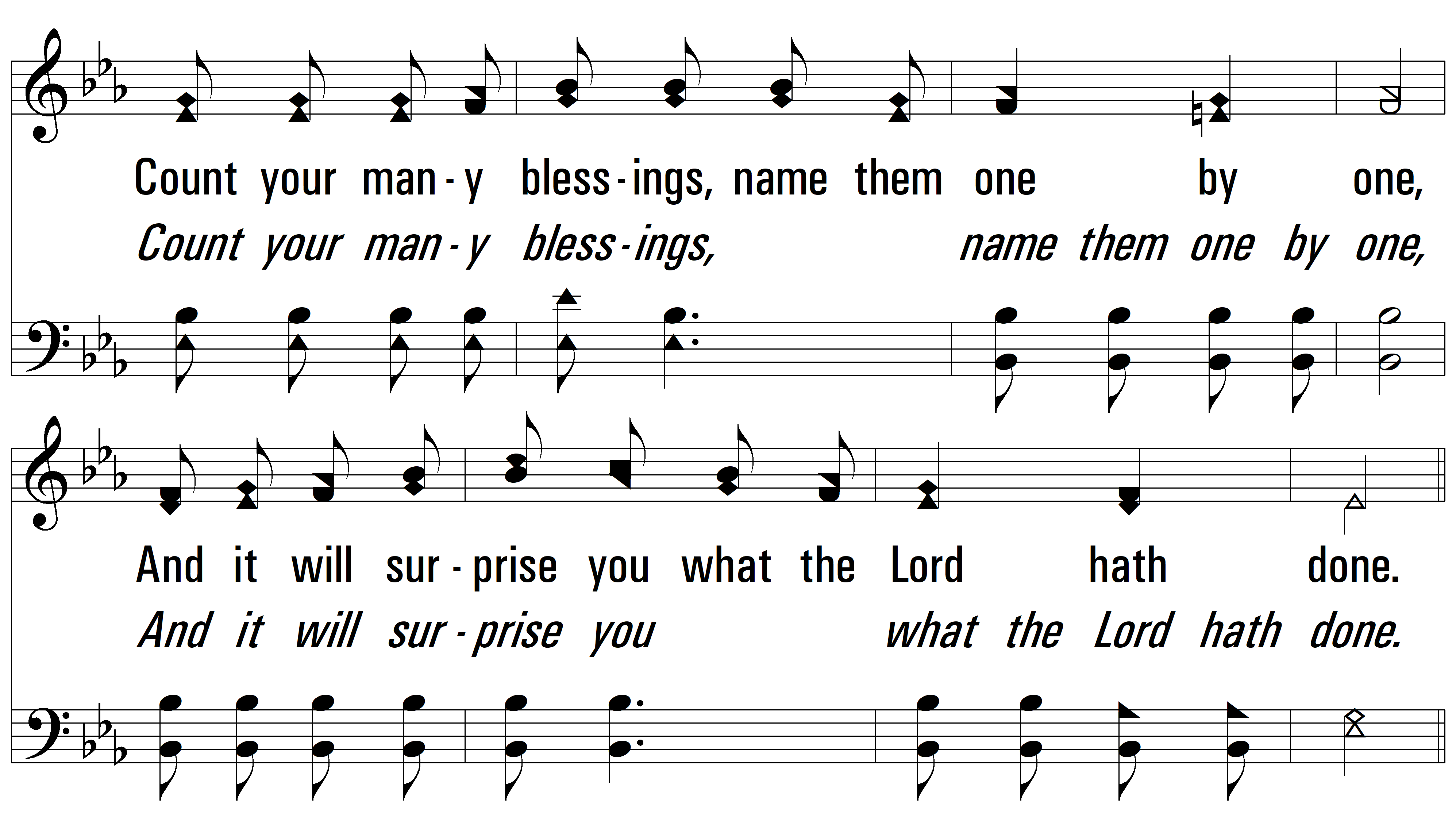 vs. 1
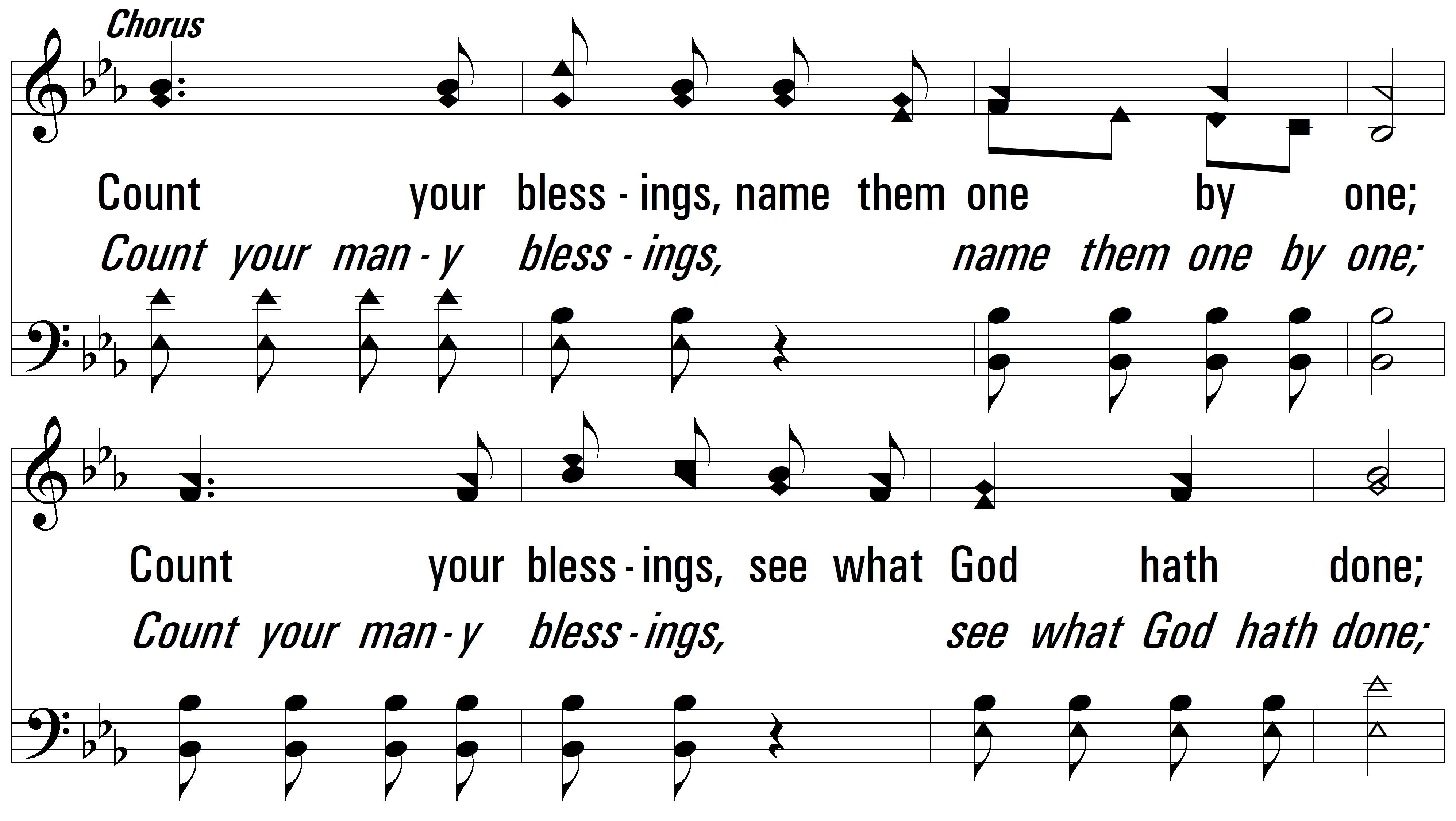 vs. 1
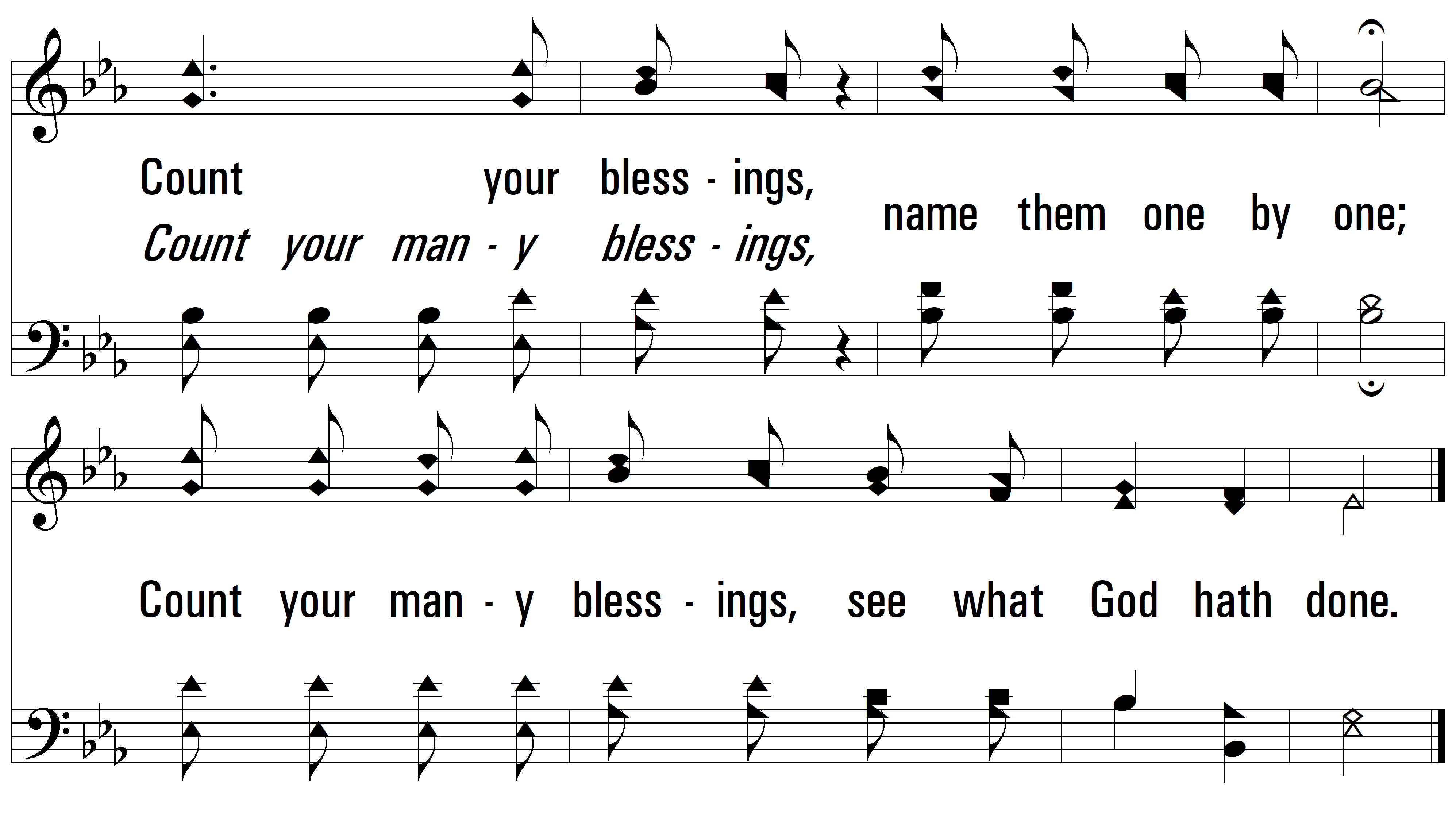 vs. 1
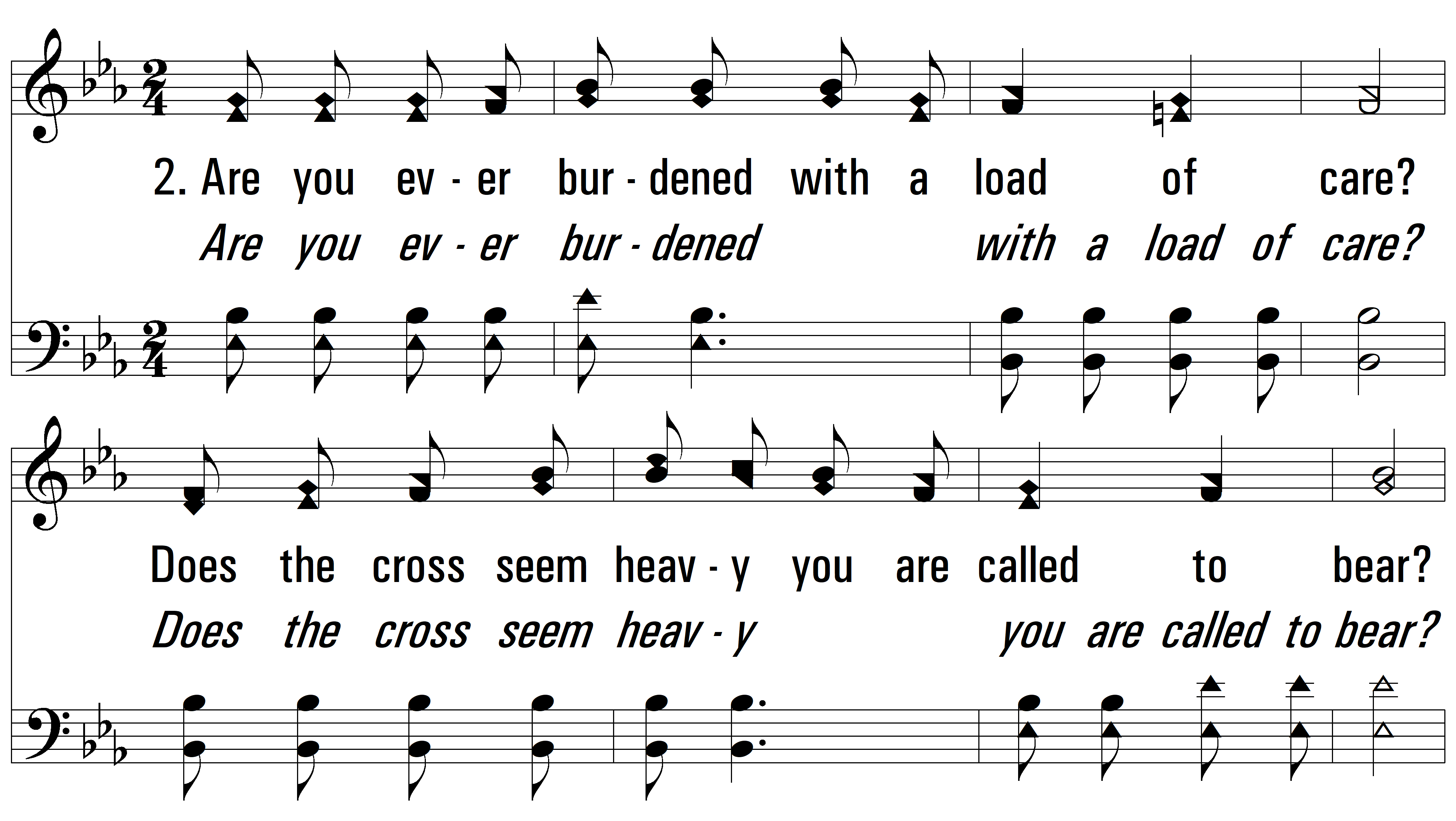 vs. 2 ~ Count Your Blessings
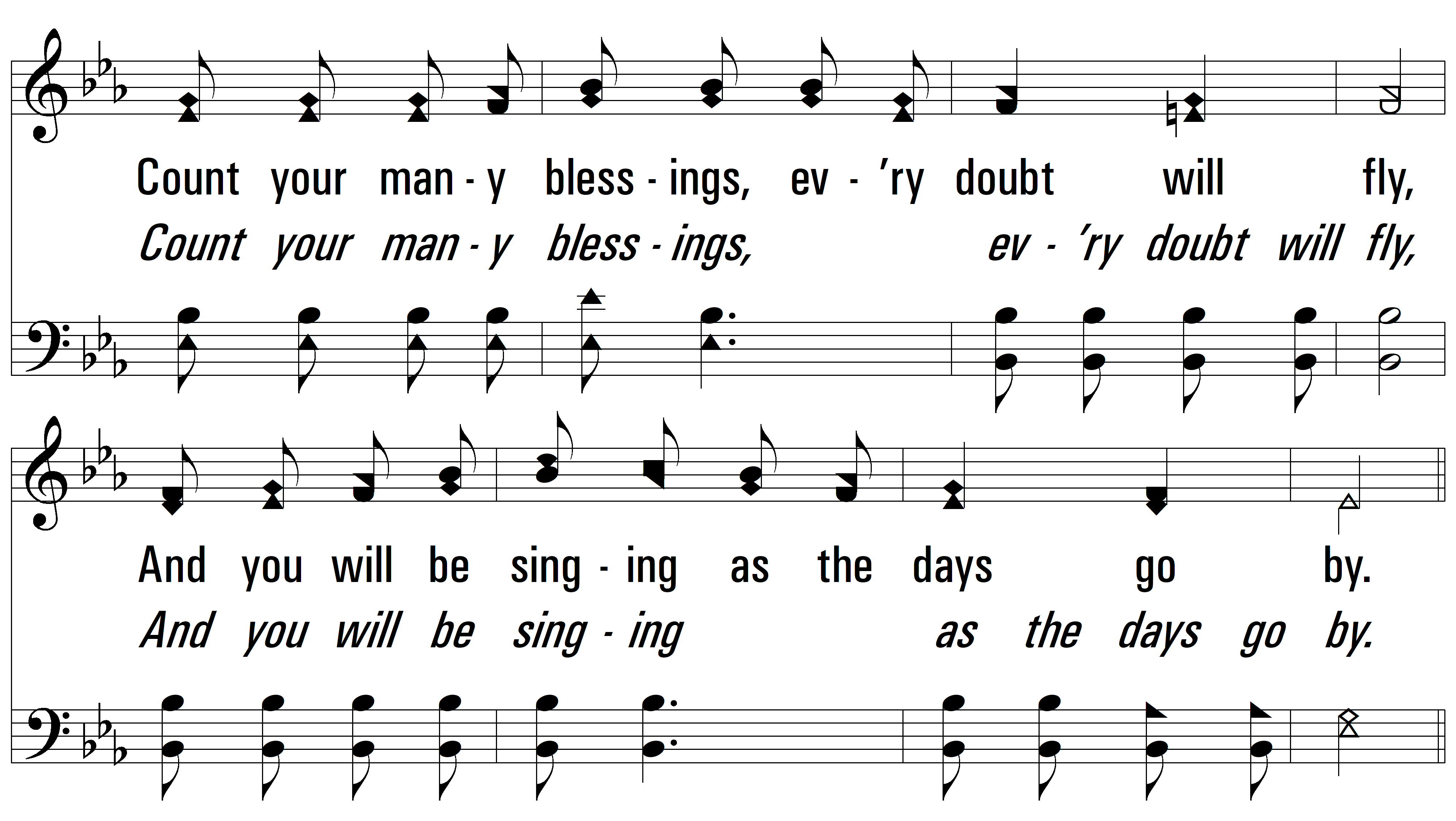 vs. 2
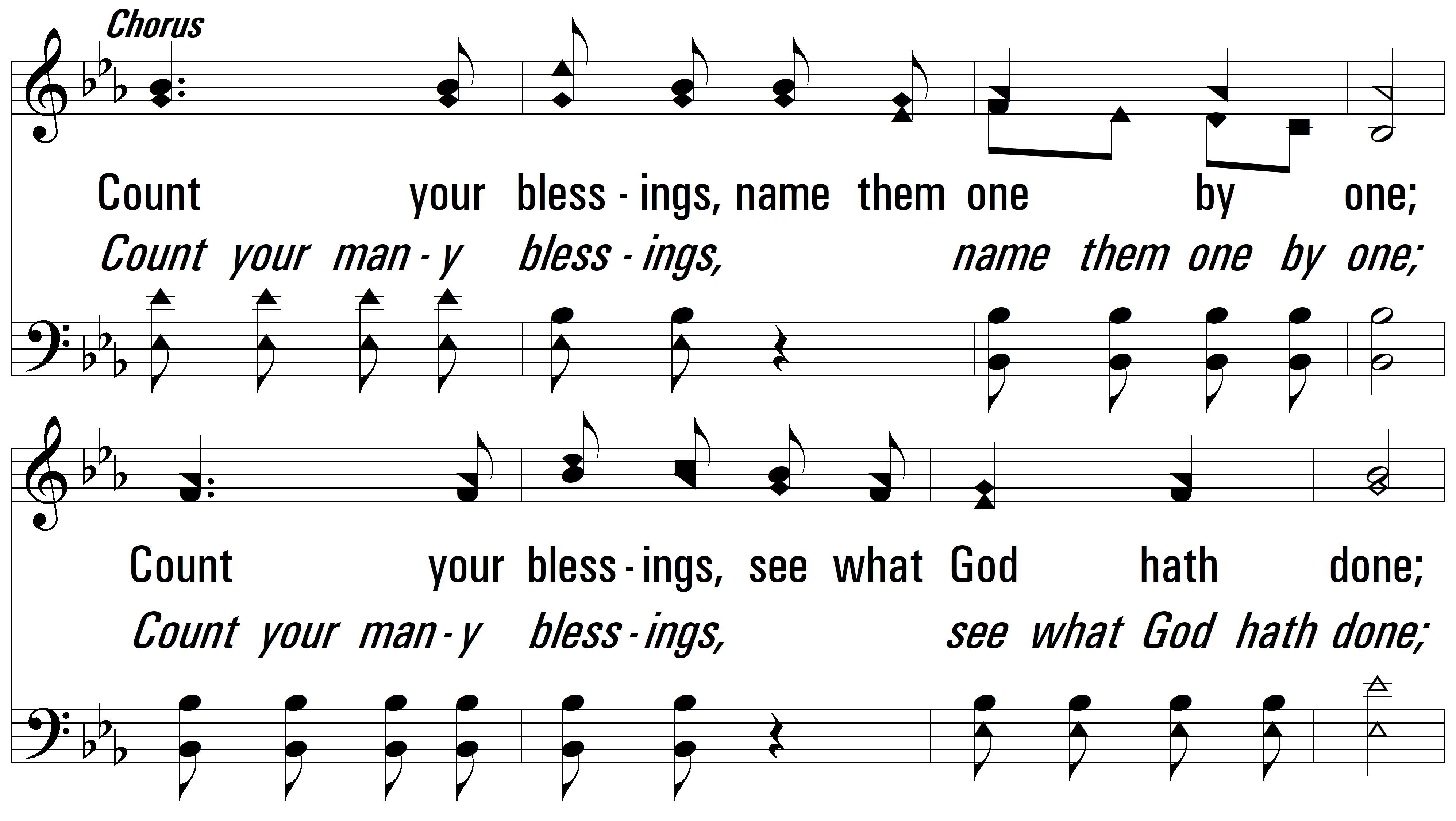 vs. 2
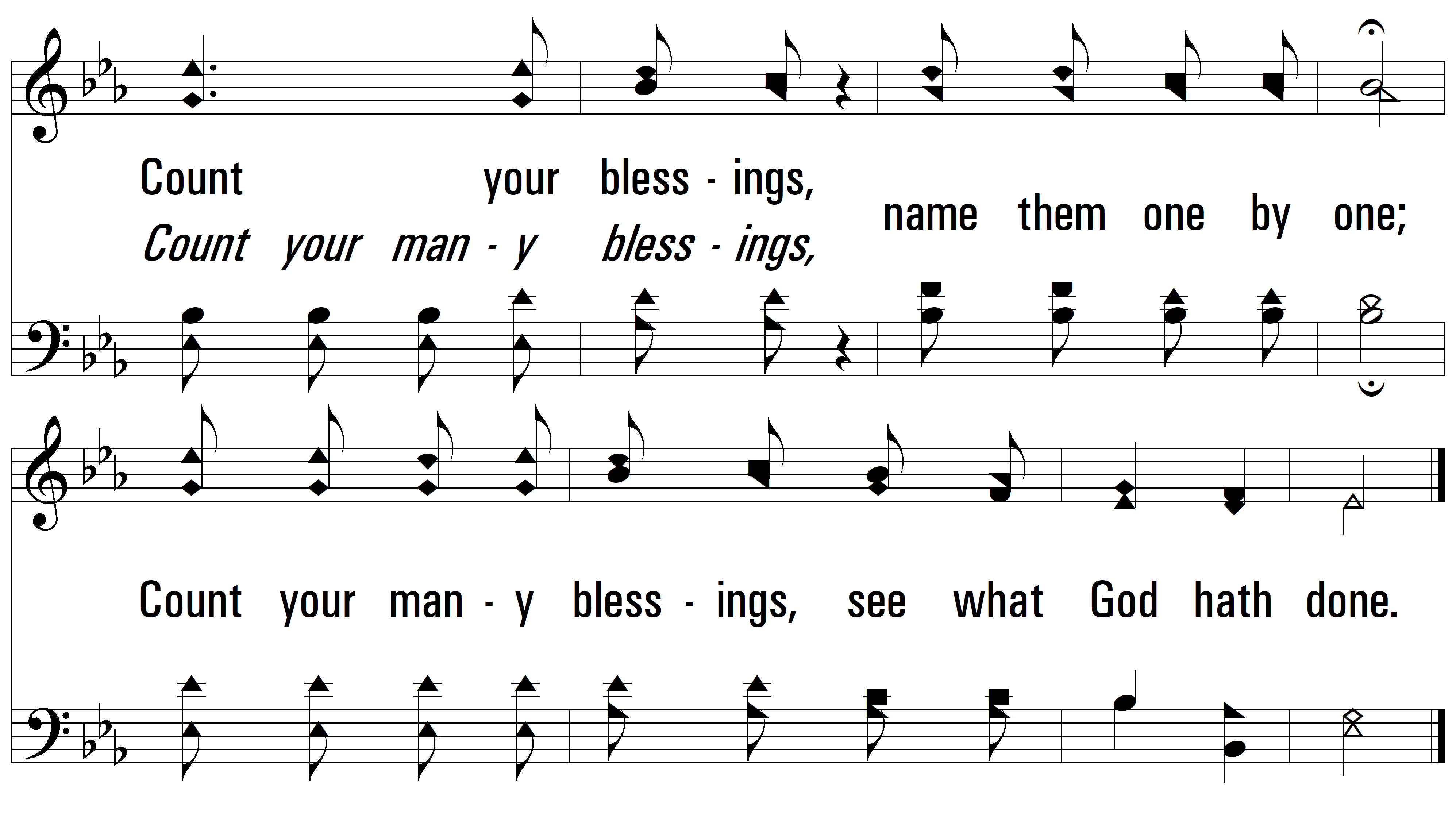 vs. 2
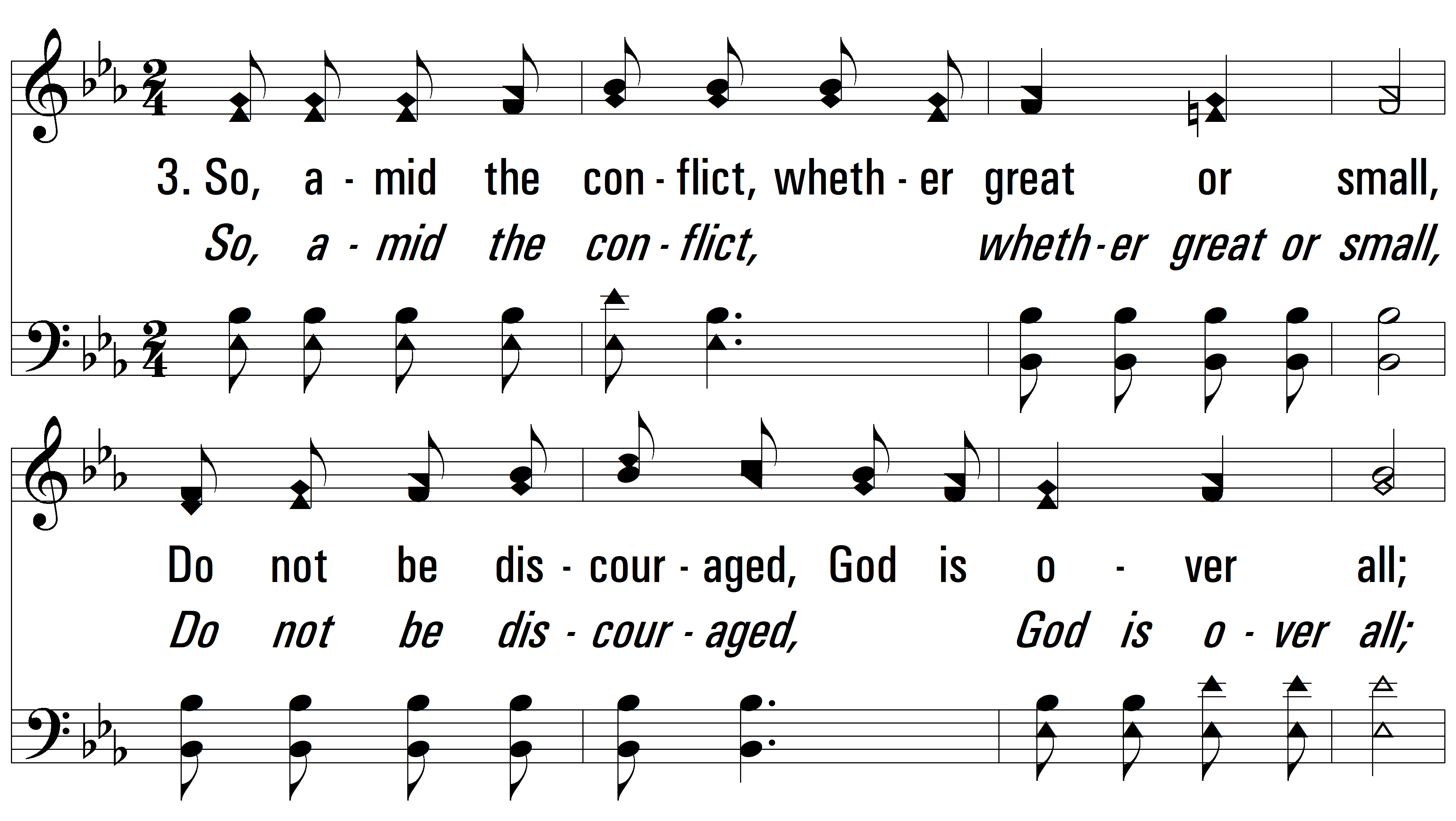 vs. 3 ~ Count Your Blessings
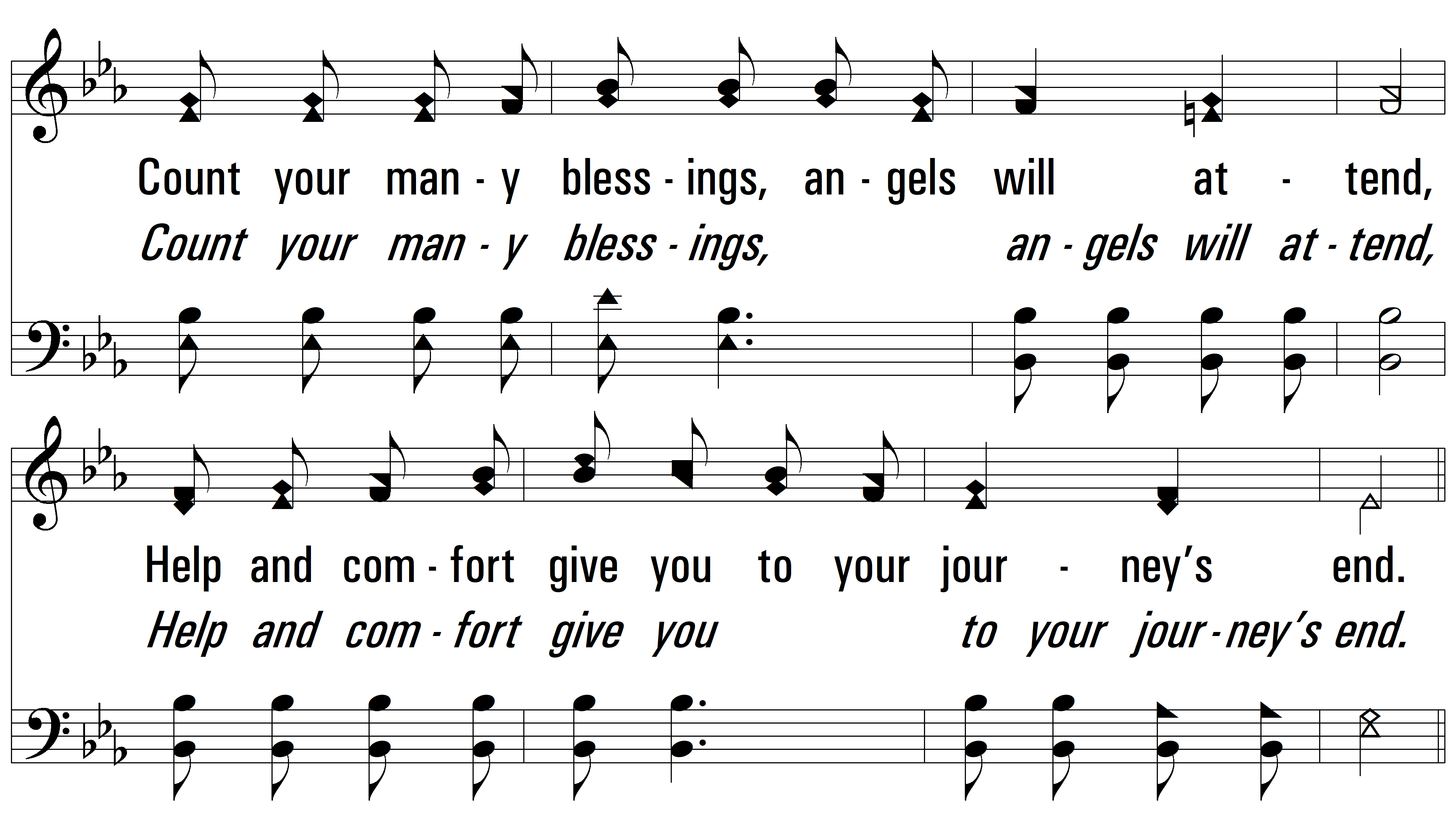 vs. 3
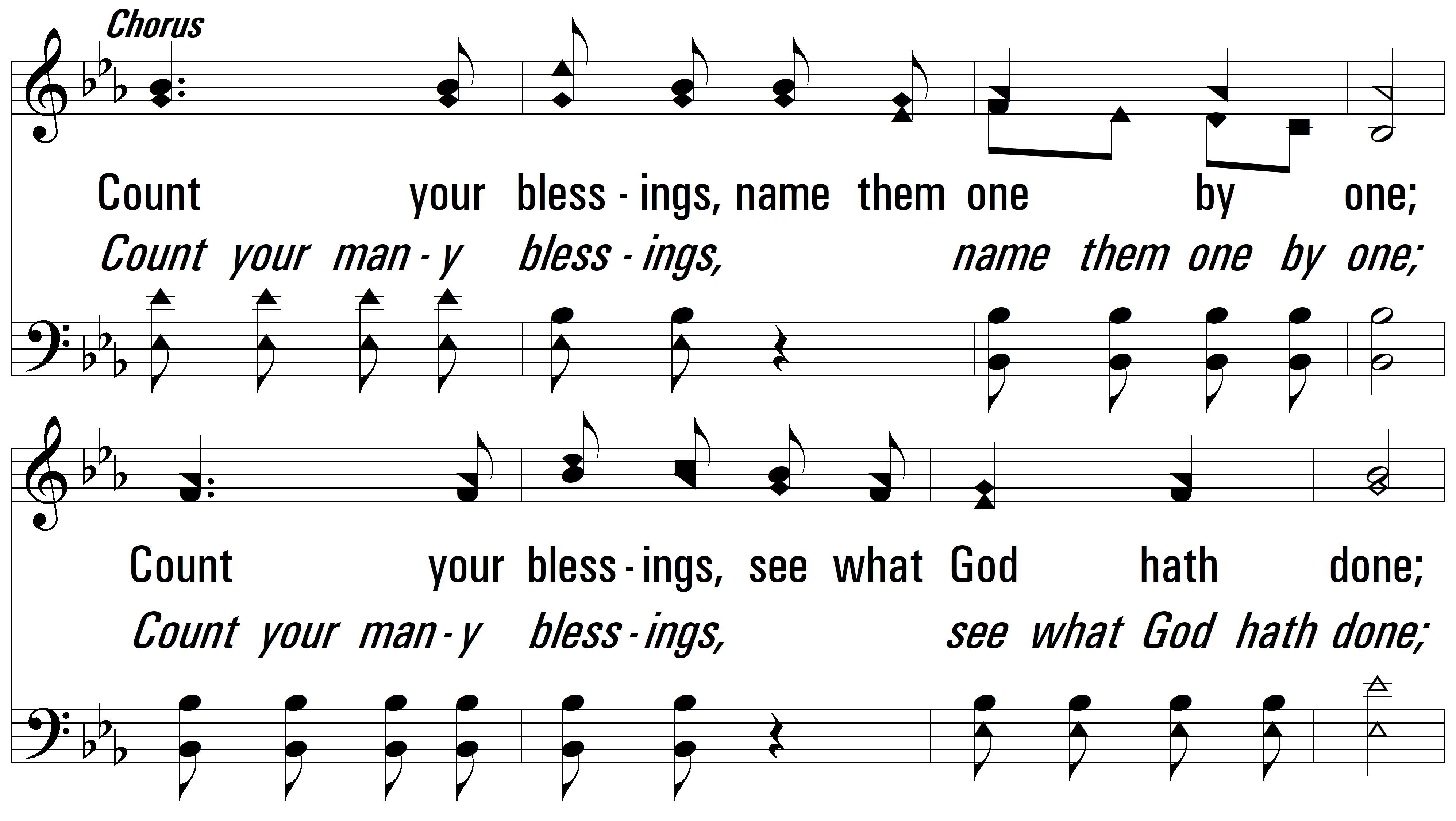 vs. 3
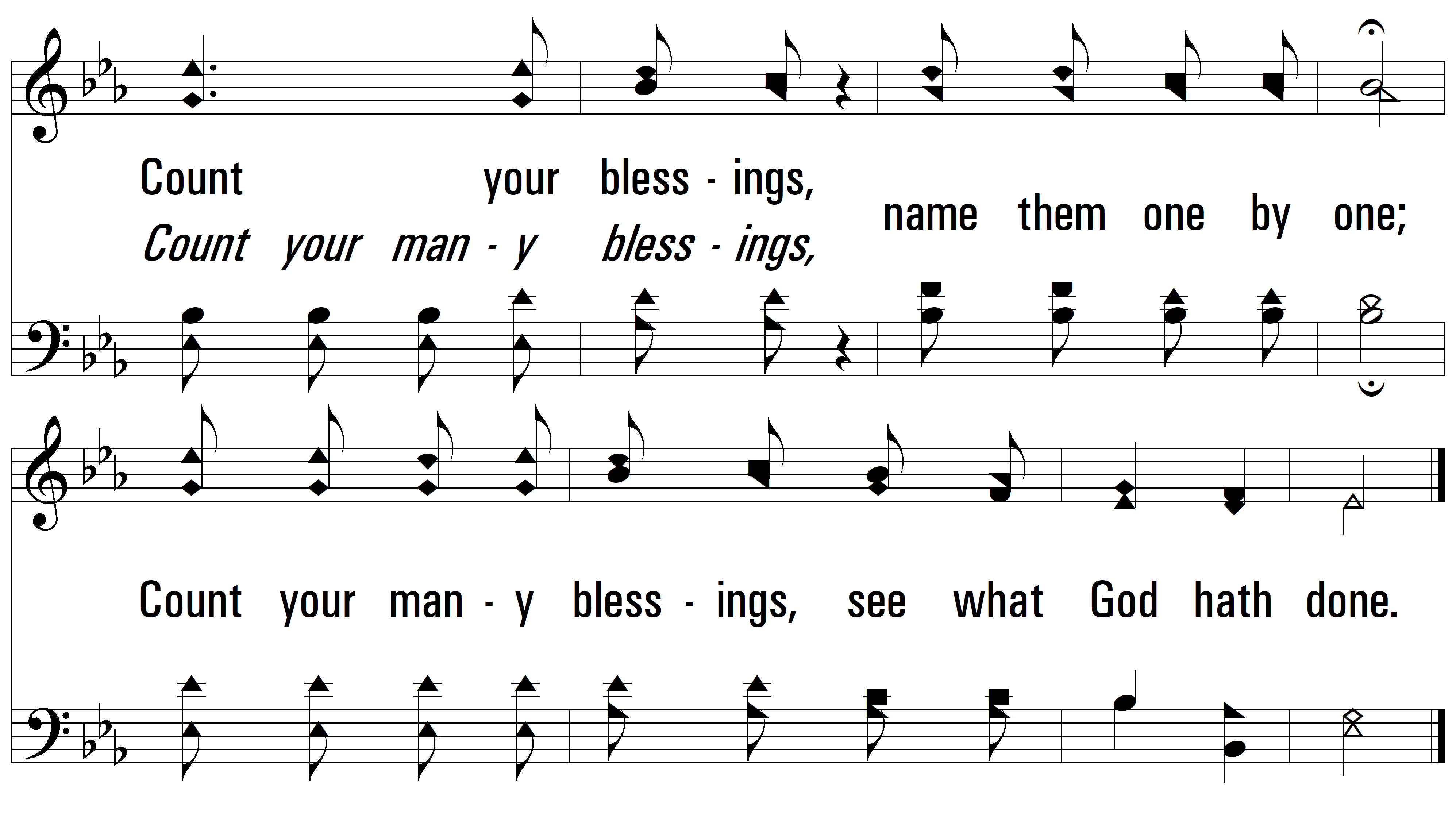 END
PDHymns.com
vs. 3